CHAPTER ONE:   ENTREPRENEURSHIP AND FREE ENTERPRISE 
Introduction 
Entrepreneurship is a necessary ingredient for stimulating economic growth and employment opportunities in all societies. It is the primary engines of job creation, income growth, and poverty reduction. 
it is widely accepted as a key aspects of economic dynamism. 
Transforming ideas into economic opportunities is the decisive issues of entrepreneurship in the world. 
However, the role of entrepreneurship and entrepreneurial culture in economic and social development has often been underestimated
1.1 Definition and philosophy of Entrepreneurship
There is no agreement among authors regarding the definitions of entrepreneurship. 
Different authors tried to define it in different manners. This does not mean however that there are no common elements among authors. Below Some of the definitions are given presented.
The concept of entrepreneurship was first established in the 17th century , and the meaning has evolved ever since. 
Many simply equate it with starting one’s own business. 
But most economists believe it is more than that:
                   The entrepreneur is one who is 
willing to bear the risk of a new venture if there is a significant chance for profit.
An innovator who markets his innovation. 
Develops new goods or processes (invention or innovation) that the market demands and are not currently being supplied.
Definition …….cont’d
Entrepreneur is an individual who perceives needs, conceives goods or services to satisfy the needs, organizes the factors of production and creates and markets the products. 
Entrepreneurship is the willingness and ability of an individual (or a group of individuals) to seek out investment opportunities, especially through innovation, establish and run the enterprise successfully. 
Thus, entrepreneurship incorporates not only the process of enterprise creation but also the process of managing it effectively
According to Ponstadt (1998)
Entrepreneurship is the process of creating incremental wealth. 
This wealth is created by individuals who assume the major risks in terms of equity, time and/or career commitment of providing values for some product or service. 
The product or service may or may not be new or unique but value must be infused by the entrepreneur by securing and allocating the necessary skills and resources.
Further more, Timmons (1989) defined as 
Entrepreneurship is the process of creating something of value from practically nothing. 
i.e The process of creating or seizing an opportunity and pursuing it regardless of the resource currently controlled. It involves the definition, creation and distribution of values and benefits to individuals, groups, organizations and society.
Hisrich (2005) defined as 
Entrepreneurship is the process of creating something new with value by devoting the necessary time and effort, assuming the accompanying financial, psychic and social risks and receiving the resulting rewards of monetary and personal satisfaction and independence. 
 The above definitions commonly indicate, that entrepreneurship involves
Initiative taking
Organizing and reorganizing of social and economic mechanisms to turn resource and situations to practical account
The acceptance of risk or failure
Entrepreneurial philosophical thinking 
In the 20th century, economist Joseph Schumpeter (1883-1950) focused on:
 how  entrepreneur’s drive for innovation and improvement creates upheavals and changes. 
he viewed entrepreneurship as a force of “creative destruction.” 
The entrepreneur carries out “new combinations,” thereby helping render old industries obsolete. Established ways of doing business are destroyed by the creation of new and better ways to do them. 

Business expert Peter Drucker (1909-2005) took this idea further, describing the entrepreneur as someone who actually searches for change, responds to it, and exploits change as an opportunity. 
A quick look at changes in communications—from typewriters to personal computers to the Internet—illustrates these ideas.
Entrepreneurship is neither a science nor an art. It is a practice (Peter Drucker) 
It has a knowledge base, of course, which this course attempts to present in organized fashion. But as in all practices, medicine, for instance, or engineering, knowledge in entrepreneurship is a means to an end.
Entrepreneurship, then, is behavior/practice rather than personality trait. And its foundation lies in concept and theory rather than in intuition. 
Every practice rests on theory, even if the practitioners themselves are unaware of it. Entrepreneurship rests on a theory of economy and society. 
The theory sees change as normal and indeed as healthy. 
“the entrepreneur upsets and disorganizes. His task is creative destruction” Say
Entrepreneurship is a distinct feature whether of an individual or of an institution. It is not a personality trait as it is common to see people of the most diverse personalities and temperaments perform well in entrepreneurial challenges. 
But People who need certainty are unlikely to make good entrepreneurs. 
But everyone who can face up to decision making can learn to be an entrepreneur and to behave entrepreneurially.
1.2 Entrepreneurship – Historical Perspective
During the ancient period the word entrepreneur was used to refer to a person managing large commercial projects through the resources provided to him
In the 17th Century a person who has signed a contractual agreement with the government to provide stipulated products or to perform service was considered as entrepreneur. 
In this case, the contract price is fixed so any resulting profit or loss reflects the effort of the entrepreneur.
In the middle of the 20th Century the notion of an entrepreneur as an inventor was established. 
In this fashion the function of the entrepreneur is 
to reform or revolutionize the pattern of production by  
exploiting an invention or more generally
 untried technological possibility for producing 
new commodities/services or 
producing an old one in a new way (method) or 
opening a new outlet (market) for products by reorganizing a new industry.
The concept of innovation and newness are at the heart of the above definition.  
Thus, From the historical development; it is possible to understand the fact that: 
The perception of the word entrepreneur was evolved from managing commercial project to the application of innovation (creativity) in the business idea.
1.3. Entrepreneur Vs manager and Entrepreneur Vs Intrapreneur
Entrepreneurs versus Managers
A manager is a person who plans, organizes, staffs, directs and controls the activities of an already established business. It is the manager who leads the business to its targets and who is responsible for the business's success or failure. However, unlike the entrepreneur, a manager is not necessarily the owner or the founder of the business. 
Alternatively, the entrepreneur may not be the manager of the business. Even though it is true that most entrepreneurs are the managers of their businesses, an entrepreneur may hire a manager to run her/his business. 
Moreover, a manager may not have the qualities of an entrepreneur while the entrepreneur may not have the skills to effectively manage an organization like a good manager does. 
In fact, the problem many entrepreneurs face is leading their businesses to success in today's dynamic environment.
A manager is an employed person while an entrepreneur manages the enterprise for his personal gain. The role of the entrepreneur and the manager may, however, overlap in many cases. 
Generally, the major points of differences between the managerial and entrepreneurial qualities are summarized below.
Entrepreneurship versus Intrapreneurship
Intrapreneurship is a form of entrepreneurship within an existing organization. The intrapreneurs’ acts like an entrepreneur in that they realize their own ideas without being the owner of the enterprise..
At some point an entrepreneurial venture reaches the point of being an established business. 
While becoming established is an achievement, a real worry for most businesses is that somehow becoming an established business means that the entrepreneurial spirit has been lost. 
Thus, such organizations focus on fostering intrapreneurship, which is essential for organizational survival, growth, and profitability.
Entrepreneurs versus inventors
An inventor is an individual who creates something for the first time. The typical inventors, who are motivated by their own work and personal ideas, tend to be well educated. 
They are highly self-confident and willing to take risks. Moreover, they unlikely regard money as a measure of success, instead place high emphasis on being achievers.
The entrepreneurs fall in love with the new venture and take all the risks to make sure it survives and grows into new venture.
1.3 Competencies (Characteristics) of entrepreneurs
Competencies refer to underlying characteristics of a person which results in effective or superior performance in a job. The following are major competencies that contribute towards top performance.
Initiative – taking action beyond job requirements or the demand for the situation. Doing things before being asked or forced by the events. Acts to extend the business in to new areas, product or service.
Desire for Independence- Entrepreneurs often seek independence from others- As a result, they generally aren’t motivated to perform well in large, bureaucratic organizations- Entrepreneurs have internal drive, are confident in their own abilities, and possess a great deal of self-respect
Need for Achievement-  desire either for excellence or to succeed in competitive situations- High achievers take responsibility for attaining their goals, set moderately difficult goals, and want immediate feedback on their performance- Success is measured in terms of what those efforts have accomplished
Self-Confidence: They have a sense of mastery over the types of problems they might face. 
Willingness to Take Risks
The risks that entrepreneurs take in starting and/or operating their own business are varied.  
By investing their own money, they assume a 
financial risk, the stress and time required in starting and running a business (family risk), if leave secured jobs, they risk their careers
Self-Sacrifice- Nothing worth having is free- Success has a high price, and entrepreneurs have to be willing to sacrifice certain things
Assess and acts on opportunities – looks forward and take action on opportunities ( business, educational or personal growth) seizes unusual opportunities to obtain financing equipment, land, workspace or assistance.
Persistence- takes repeated action to overcome obstacle.
Information seeking- take action to get information to help reach objectives or clarify problems. Here the entrepreneur:
Does personal research on how to provide a product or service
Consults experts for business or technical advice
Systematic planning- plans by breaking a large task down in to subtasks. Develops plans that anticipate obstacles. Evaluate alternatives. Take a logical and systematic approach to activities.
Problem solving- generates new ideas or innovations sometimes. Switches to an alternative strategy to reach a goal
Assertiveness - confronts problems and issues with others directly tell others what they have to do and disciplines those failing to perform as expected. 
Persuasion – Successfully persuade others. Convince someone to buy a product or service. Convince someone to provide financing. Convinces someone to do something else that he would like that person to do.
Use of influential strategies: Use of variety of strategies to affect others Acts to develop business contacts. Uses influential peoples as agent to accomplish objectives. Selectively limits the information given to others.
Monitoring personally supervises all aspects of a project.
Concern for employee welfare Take positive action in response to employees’ personal concern and improving the welfare of the employees.
Generally, entrepreneurs have
Drive and energy (physical and mental) 
Self-confidence
Long-term involvement 
Perseverance and persistent problem solving
Goal setting: Moderate risk taking 
Dealing with failure
Use of feedback 
Initiative and personal responsibility
4/25/2020
22
[Speaker Notes: All the entrepreneurial personality types include handwork, but there are other specific types of business-related expertise- called competencies – that appear repeatedly in successful entrepreneurs around the world]
1.4 Role of Entrepreneur in an economy  
Capital formation: Entrepreneurs mobilize the idle savings of the public through the issue of industrial securities.  Investment of public savings in industry results in productive utilization of national resources.  Rate of capital formation increases which is essential for rapid economic growth. Thus, an entrepreneur is the creator of wealth
Improvement in per capital income: Entrepreneurs locate and exploit opportunities. They convert the latent and idle resources like land, labour and capital into national income and wealth in the form of goods and services.
Generation of employment: Entrepreneurs generate employment both directly and indirectly. 
Balanced regional development: Entrepreneurs in the public and private sectors help to remove regional disparities in economic development. 
Improvement in living standards: Entrepreneurs set up industries which remove scarcity of essential commodities and introduce new products
Economic independence: Entrepreneurship is essential for national self-reliance.
1.5  Types and functions of Entrepreneurs
There are various ways by which entrepreneurs have been classified:-
Based on the Type of Business
Business Entrepreneurs
These are individuals who conceive an idea for a new product or service and then create a business to materialize their idea in to reality..
 Trade Entrepreneur
undertakes trading activities but not concerned with the manufacturing work. 
Industrial Entrepreneur 
identifies the potential needs of customers and tailors a product/service to meet the marketing need.
Corporate Entrepreneurs 
Corporate entrepreneur is an individual who plans, develops and manages a corporate body. Corporate is a separate legal entity
Agricultural Entrepreneurs 
Agricultural entrepreneurs are those entrepreneurs who undertake agricultural activities as raising and marketing of crops, fertilizers and other inputs of agriculture. 
Based on Motivation
Motivation is the force that influences the effort of the entrepreneur to achieve his/her objective. Based on motivation entrepreneurs can be classified as: 
Pure Entrepreneurs: Pure entrepreneur is an individual who is motivated by psychological and economical rewards.
 Induced Entrepreneurs: Induced entrepreneur is one who is induced to take up an entrepreneurial task due to the policy measures of the government that provides assistance, incentives and necessary over head facilities to start a venture
Motivated Entrepreneurs: Motivated entrepreneurs  come in to being because of the possibility of making and marketing some new product/service for the use of the customers.
Spontaneous Entrepreneurs: Spontaneous entrepreneurs are those types of entrepreneurs who start their business out of their natural talents.
Entrepreneurial role, venture and style
Types of Entrepreneurial Role
 Founders /Pure/ Entrepreneurs 
These are those who initiate business on the basis of new or improved products/services. They are individuals who bring new firms in to existence by surveying the market, raising funds etc.  
General Managers
As new firms become well established, founders become less of innovators and more administrators. General Managers manage the week to week and month to month production, marketing and financial function of enterprise.
Franchisees 
Franchises differ from General Managers in the degree of their independence. Because of the constraints and guidance provided by contractual relations with franchising organizations, franchisees function as limited entrepreneurs.
Types of Entrepreneurial Ventures
Marginal Firms 
It is a small firm which provides insignificant profit to its owners. It provides a profit return that does little more than compensating them for the time. Some examples are very small dry cleaners, beauty shops, repair shops and others. 
Attractive small companies 
They offer substantial reward to their owner. These are strong segment of small business. ‘The good’ firms which can provide rewarding carriers even to well educated young people.
High potential ventures
These are firms that have great prospect for growth. Frequently these are also high-technology ventures. At the time of the firms founding the owners often anticipate rapid growth, a possible merger or going public with in a few year.
Types of entrepreneurial styles
Because of varied backgrounds, entrepreneurs display great variations in their styles of doing business.
Craftsman entrepreneur
This is a person who starts business with primarily technical skills and little business knowledge and lack good communication skill. 
    Characteristics of such entrepreneurs are:
They are paternalistic
They are reluctant to delegate authority
Use few capital sources.
They define marketing strategy in terms of the traditional price quantity company reputation.
Their sales efforts are primarily personal.
Opportunistic entrepreneur
This refers to person who has supplemented technical education by studying such non-technical subjects as economics, English, law etc, characteristics. 
Opportunistic entrepreneur
This refers to person who has supplemented technical education by studying such non-technical subjects as economics, English, law etc, characteristics.
1.5 Innovation, creativity, and entrepreneurship
Innovation
Innovation is the successor of creativity. Innovation can be defined as the successful exploitation of new ideas –incorporating new technology, design, and best practice-the key business process that enables business to compete effectively.
Innovation is the process of doing new products/use mostly from existing ones. It is more than just a good idea. Ideas have little value unless they are converted in to a useful products or services. Innovation is a tool which the small scale- industry can exploit. 
Creativity
The process of developing an original product, service or idea that makes a socially recognized contribution. Hence creativity is the ability to bring something new into existence. 
Entrepreneurs bring new ideas for setting up/running new business ventures. An entrepreneur who is creative and brings her/his ideas in to reality turns to be successful in business.
Creativity, Innovation and Entrepreneurship: The linkage.
Innovation is different from invention. An invention is discovery of new methods and new materials, where as innovation is utilization of inventions to produce new/ better quality of products that give greater satisfaction to the consumer and higher profits to the entrepreneur. While Entrepreneurship is the motive power to drive this process (innovation) through the efforts of passionate individuals, engaged in teams and focused networks into business undertakings (decide to invest, start-grow up- manage) enterprises
Where innovation makes a difference?
Innovation is all about 
Identifying/ creating opportunities 
-ability to see connections 
-spot opportunities 
-take advantage of them 
Some times it is completely new possibilities 
Eg mobile phones, tablets, and other devices have revolutionized where and when we communicate
2. New ways of serving existing market 
Innovation is not only about opening up new markets but also new ways of serving established and matured ones. 
Eg costly airlines vs less costly ones
3. Growing new markets 
Ability to see/spot where and how new markets can be grown
Eg. Mobile communication 
      transportation reach
     E-business/ selling
4. Rethinking services 
Its lower capital need involves entrants and radical changes. 
Eg       online banking and insurance
             Google in advertisement 
              Skype / viber in telephone 
5. Meeting social needs
Innovation offers huge challenges and opportunities for public 
Eg minimizing waiting time in service giving firms while asking additional costs
6. Improving operations (doing what we do better) cutting, welding…….
Innovation and entrepreneurship 
Innovation matters but it does not happen automatically. It is driven by entrepreneurship 
Entrepreneurship is a mixture of vision, passion, energy, enthusiasm, insight and judgment and hard work which enable good ideas to become reality.
The power behind changing products, process and service comes from individuals/ organizations who make innovation happen
  innovation is the specific tool of entrepreneurs, the means by which they exploit change as an opportunity for a different business/ serving. It is capable of being presented as a discipline, capable of being learned and capable of being produced.
In this context, innovation is the process which can be organized, managed whether in start-up venture or in renewing  100 years old business. 
Creating value- as the purpose of innovation whether expressed in financial terms, Employment growth Improvement of social welfare 
While Entrepreneurship is the motive power to drive this process (innovation) through the efforts of passionate individuals, engaged in teams and focused networks into business undertakings (decide to invest, start-grow up- manage) enterprises 
Therefore, Innovation is a change. What can be changed?
Products/services
Process
Position 
Paradigm (mental/business model): paradigm innovation include
      Servitization in manufacturing, ownership into rental, offline into online
Mass production  to mass customization and co creation
Motivation for starting a business
Some of the reasons for the difficulties in classifying those involved in small business management are the wide variety of motives for their involvement in small firms. The reason for small business/firm formation can be divided in to “pull” and “push” influences.
Pull factors
Some individuals are attracted towards small business ownership by positive motives such as a specific idea which they are convinced with work “pull” motives include:
desire for independence 
 desire to extract the opportunity
Turning a hobby by previous work experience in to a business 
Financial incentives
Push factors
Many people are pushed in to finding a new enterprise by a variety factors including:
Redundancy
Unemployment
Disagreement with previous employer  
Barriers to entrepreneurship
Environmental barriers 
Financial barrier
 Personal barrier
 Societal barrier
Exercising through brainstorming Selecting a Business idea
Consider the following when you select business idea 
Personal capabilities:
Personal Interest: 
Support of the family: 
Ability to raise the required capital
Size of-the market
4/25/2020
37
Creative problem solving
 creativity tends to decline with age, education, and lack of use. Creativity declines in stages, beginning when a person starts school. It continues to deteriorate through the teens and continues to progressively lessen through ages 30, 40, and 50. 
Creativity can be however unlocked and creative ideas and innovations generated by using any of the creative problem solving techniques such as
Brainstorming –
It is an unstructured process for generating all possible ideas about a problem within a limited time frame through the spontaneous contributions of participants. 
Once the problem statement is prepared, 6 to 12 individuals are selected to participate to ensure the representation of a wide range of knowledge. 
To avoid inhibiting responses, no group member should be a recognized expert in the field of the problem. All ideas, no matter how illogical, must be recorded, with participants prohibited from criticizing or evaluating during the brainstorming session.
Six thinking hat
When you are challenged with a problem, you tend to think only through your own perspective. When a complicated situation arises in your business, tackling the challenge using your habitual way of thinking can harm the overall growth of the business. 
In a collaborative thinking activity even when the objectives are crystal clear, participants tend to think in different directions. Six Thinking Hats process helps to avoid this confusion and makes everyone in the group look in the same direction.
Six colors of the hats are for six types of thinking. Each hat identifies a type of thinking. Hats are actually directions of thinking and help the group use parallel thinking by “putting on” and “taking off” a hat as required making everyone think in the same way at the same time.  
This hat systems can be used for problem solving, strategic planning and running meetings. The switching between thinking styles helps broaden your mind and forces each of the participants in the group to adopt to a particular thinking style as represented by the hat.
Your brain is your most valuable asset in your business – and personally. Feed your brain with positive energy and the right brain candy, and you will always succeed as an entrepreneur, investor, inventor, startup or whatever you do. Thinking leads to feeling, which leads to action!!!
Six Thinking Hats is an effective thinking technique which results in productive discussions with solid outcomes in less time also providing alternative and creative solutions to all problems discussed. This unique and positive approach has been adopted by business officials, professionals, educators and government leaders around the world with great success.
White Hat: facts, figures and objective informationRed Hat: emotions and feelings about the problemBlack Hat: logical negative thoughts,  weak points, risks, fatal flaws are highlighted Yellow Hat: positive constructive thoughts, optimistic views to the problemGreen Hat: creativity and new ideasBlue Hat: control of the other hats and thinking steps
42
idea generation meeting (Brain storming)
White hat
Data analysis and collecting, benchmark and relevant elements whitout judgement
Red hat
Emotional statements, intuitions, suggestions and hints, sometimes behaving like a child
Black hat
Negative aspects, being the ‘devil’s advocate’, reasons why the idea will not work like it is
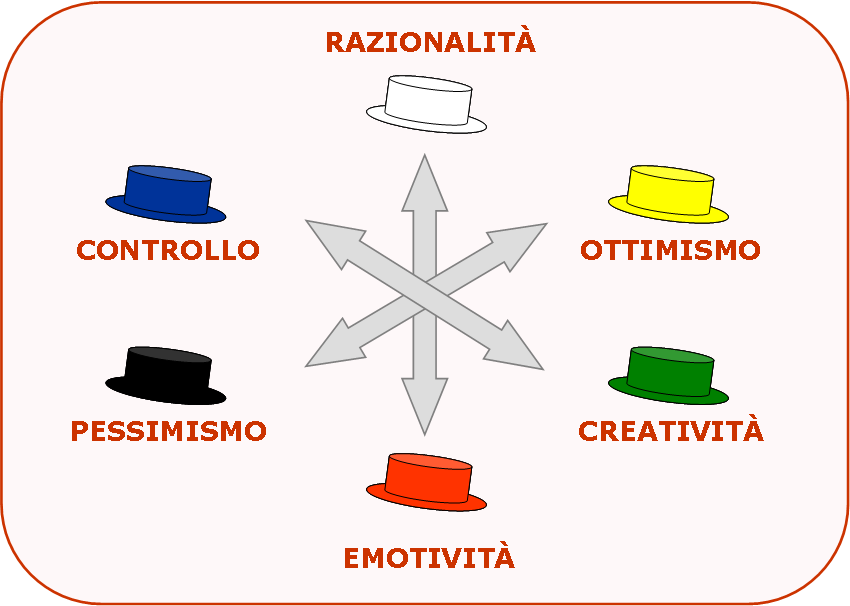 Rationality
Yellow hat
The ‘angel’s advocate’, positive point of view, opportunities and advantages
Control
Optimism
Green hat
The creative side, new ideas and improving methods, lateral thinking, not usual view
Pessimism
Creativity
Blue hat
Defines priority, methods, sequences. Planning and organizing, defining rules. ‘Lead the game’.
Emotion